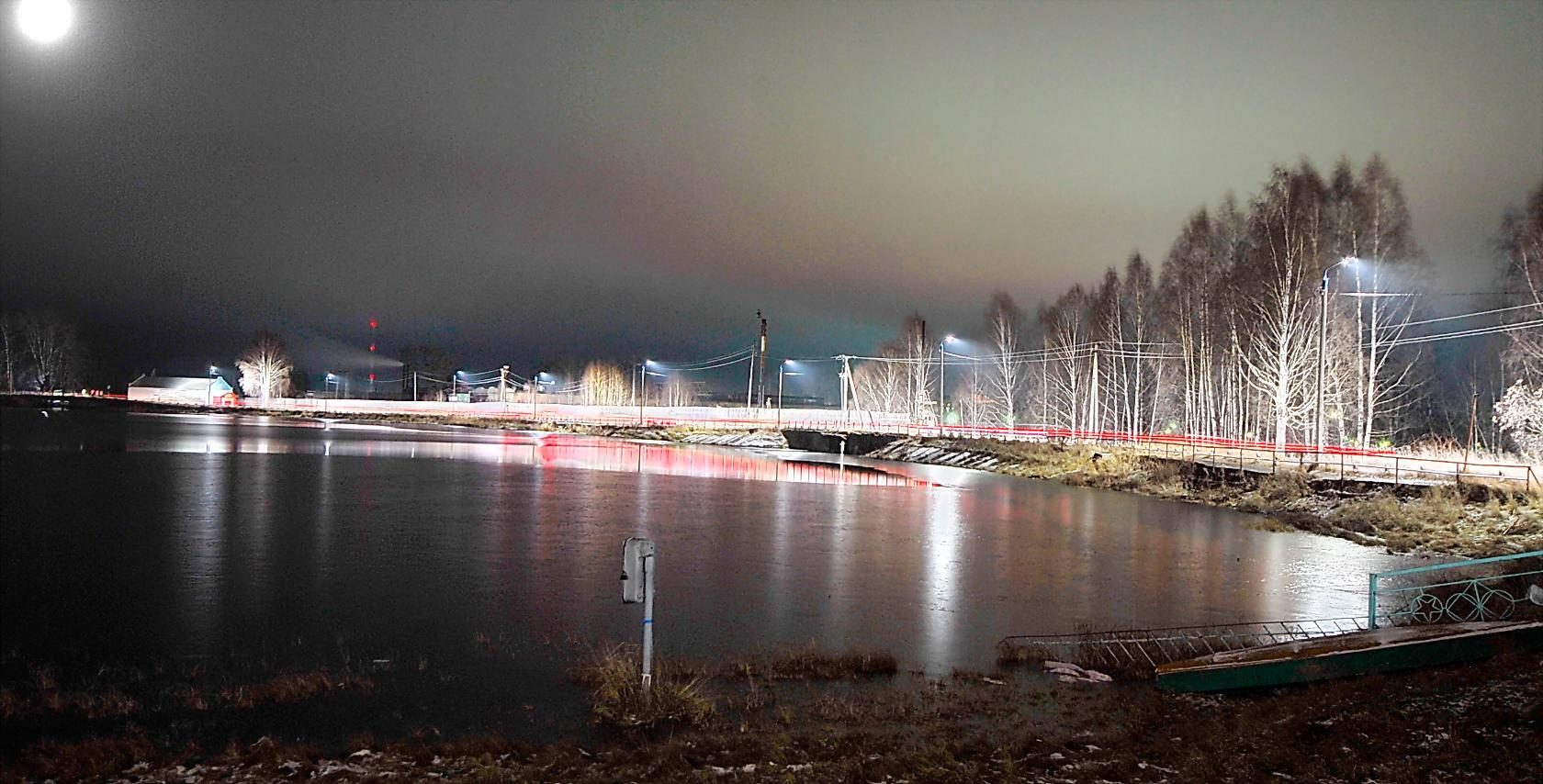 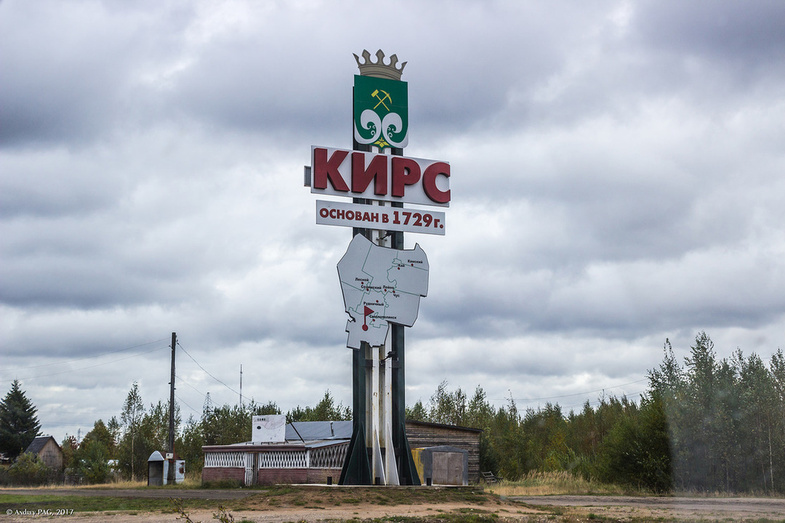 Инвестиционная привлекательность
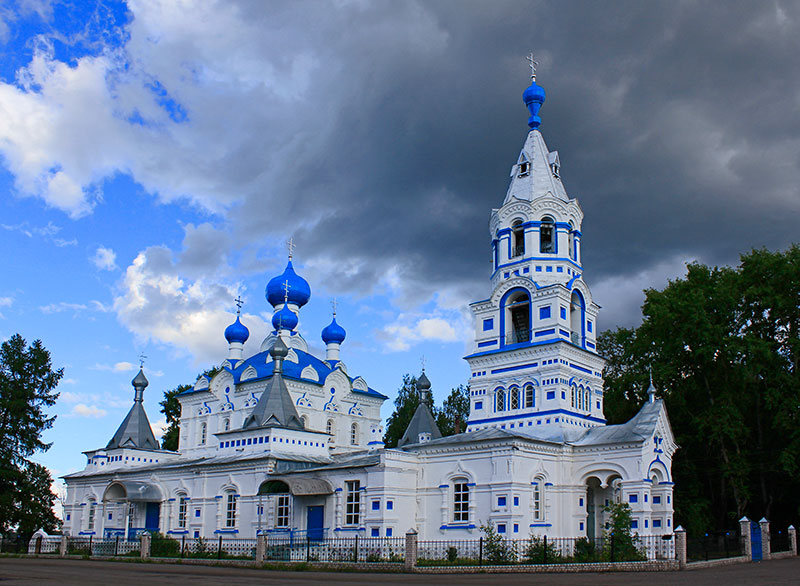 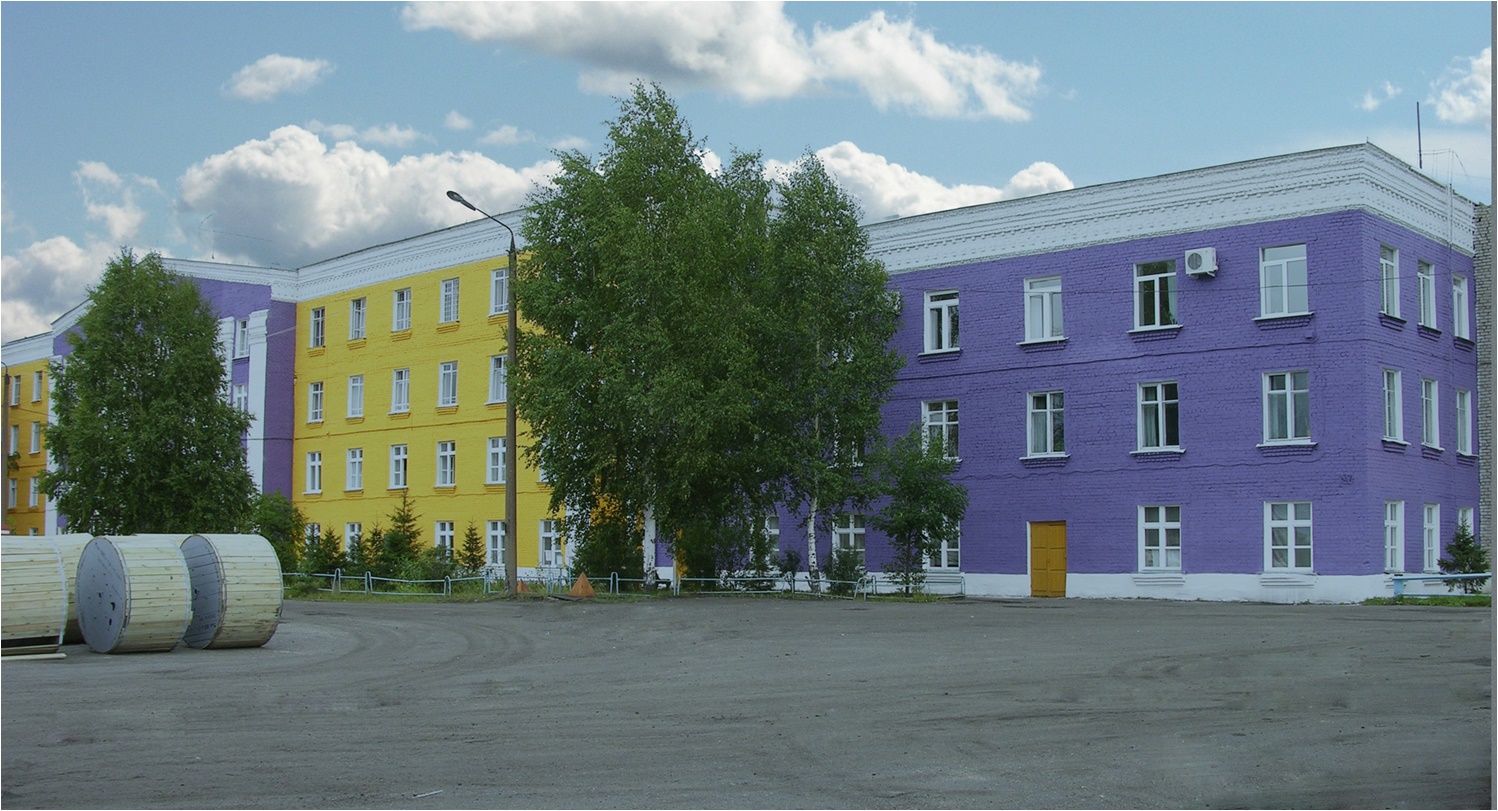 Верхнекамский муниципальный округ
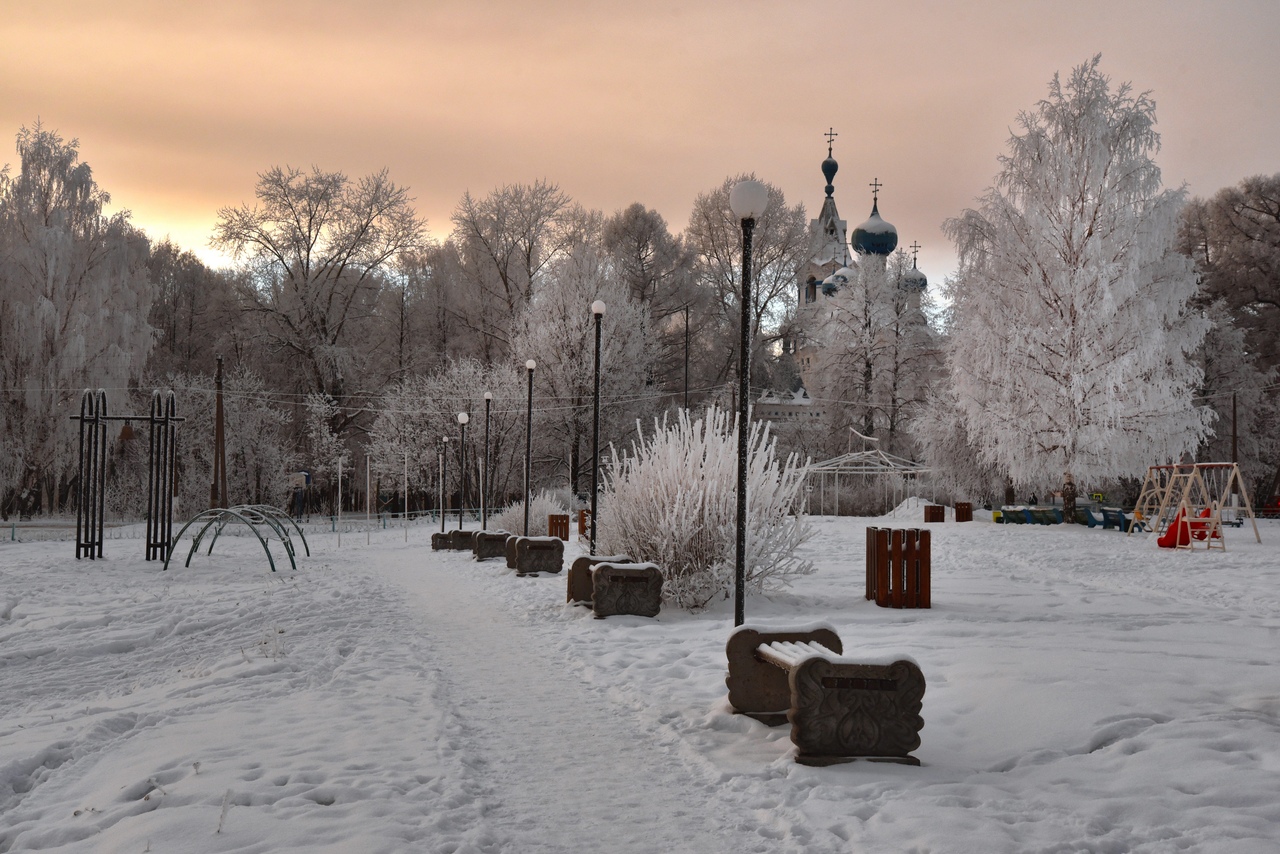 2024 год
Географическое описание
Верхнекамский муниципальный округ
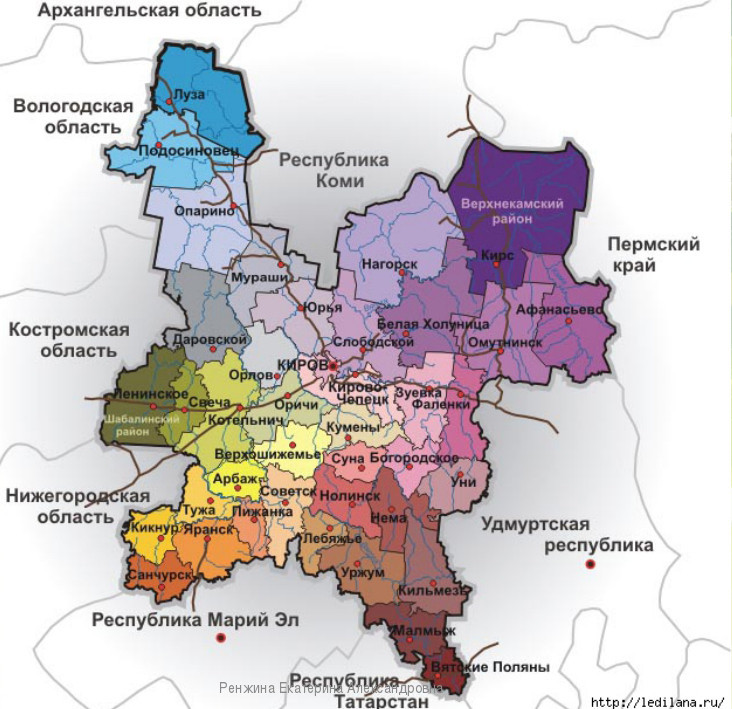 Кирс
Верхнекамский муниципальный округ
Преимущества
Наличие лесных ресурсов
Транспортная доступность (имеется ж/д сообщение)
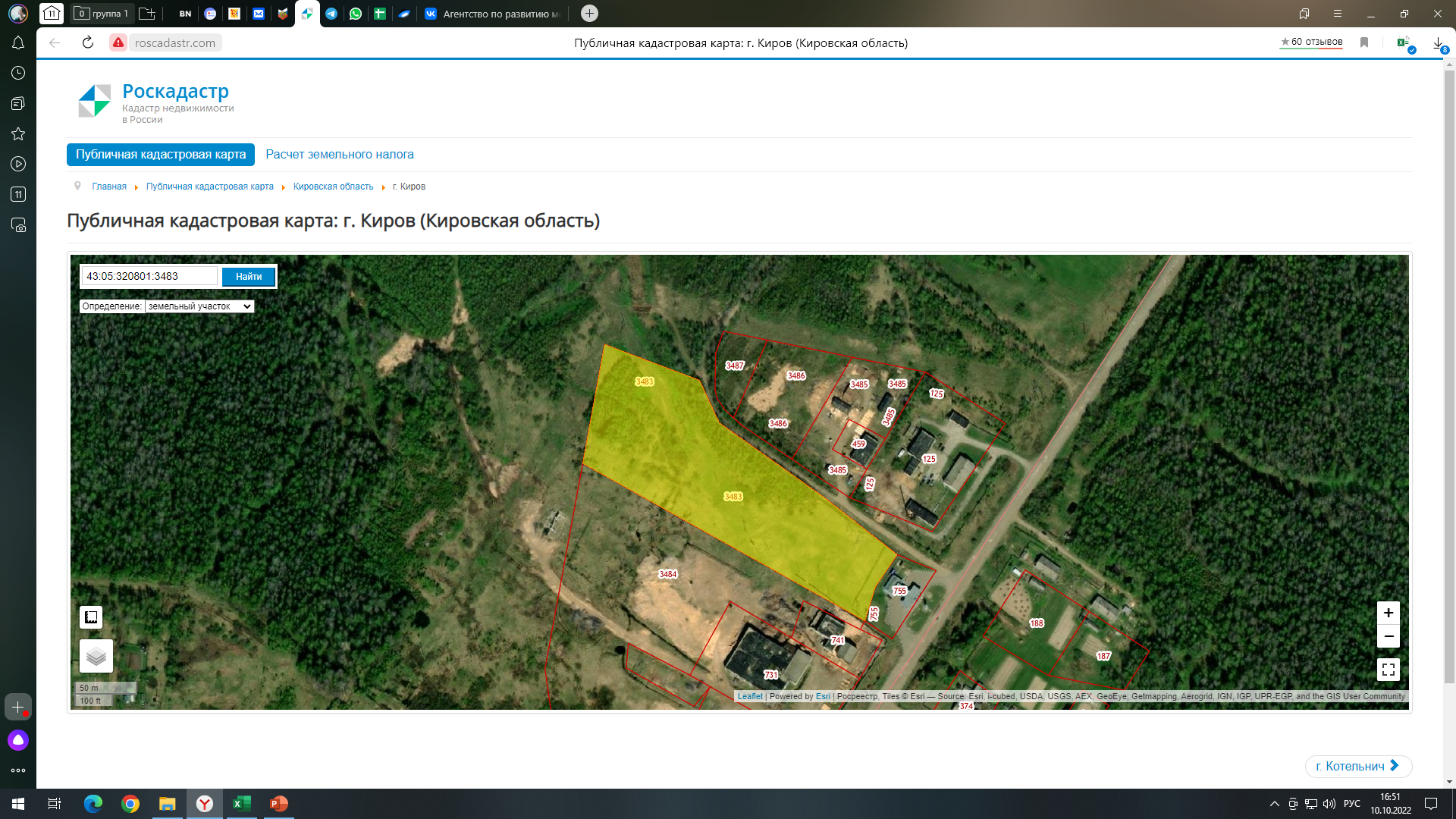 Свободные инвестиционные площадки
Развитая 
инфраструктура
Кадровый потенциал
Полезные ископаемые (фосфориты, торф, ПГС)
Верхнекамский муниципальный округ
Структура экономики
Объем отгруженных товаров собственного производства, выполненных работ и услуг собственными силами в муниципальном образовании за 2023 год – 20 067,4 млн. рублей, или  105,0% к 2022 году
Объем инвестиций в основной капитал в 2023 году –  691,5 млн. рублей, или 165,7% к 2022 году
Оборот  предприятий  за 2023 год – 29 284,8 млн. рублей, или 117,4% к 2022 году
Ресурсная база
Верхнекамский муниципальный округ
МЕСТОРОЖДЕНИЯ И ПРОЯВЛЕНИЯ
КЛИМАТ
2,3 тыс. км2,
влажный-континентальный
месторождение песков и торфа
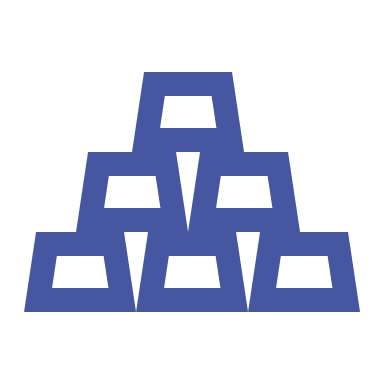 Вятско-Камское месторождение фосфоритов
средняя температура:
в январе -14,4℃, в июле + 21,6℃
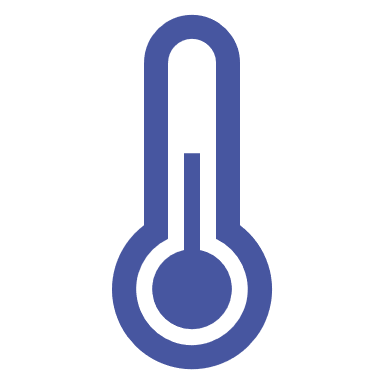 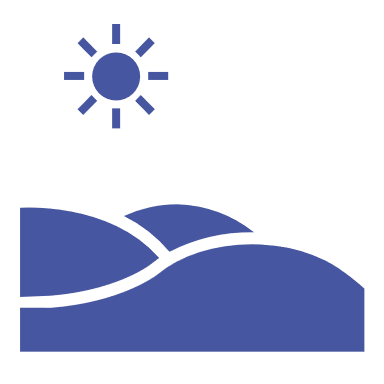 Торф используется в качестве удобрения, топлива и сырья; пески – для строительства
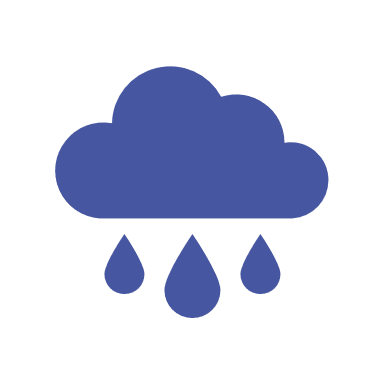 в среднем по году
8 дней в месяц идёт дождь
Фосфориты используются в сельском хозяйстве
ЛЕСА И ПОЧВЫ
ЗЕМЛИ
общий запас 1,5 млн. м3
общая площадь 1029,7 тыс. га
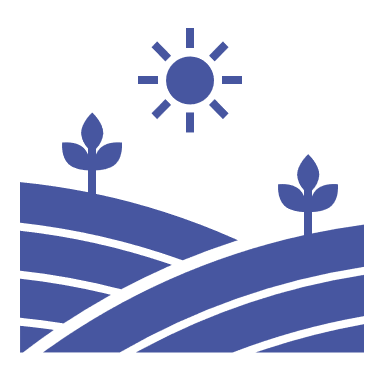 почвы
хвойные породы
0,7 млн. м3
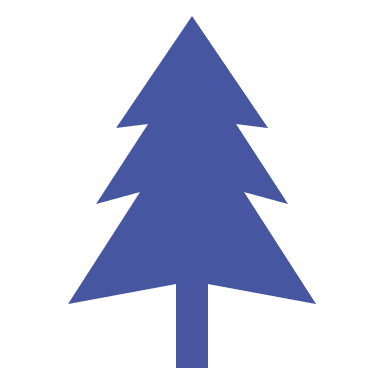 земли с/х назначения
36,4 тыс. га
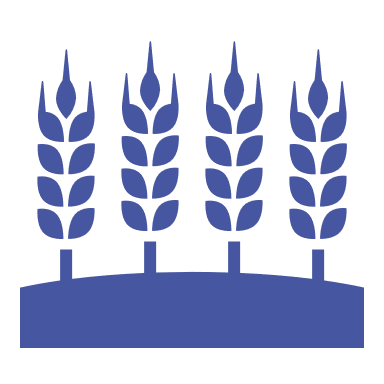 преобладают дерново-слабоподзолистые песчаные и супесчаные почвы подходят для лесопосадки и выращивания картофеля
 значительно распространены торфяно-болотные почвы подходят для ведения лесных хозяйств
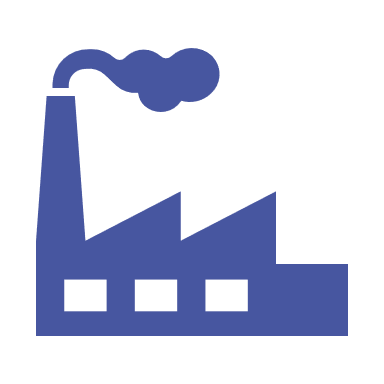 земли промышленности 
5,6 тыс. га
Лиственные  породы
0,8 млн. м3
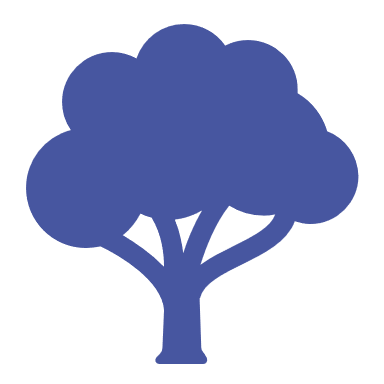 5
Верхнекамский муниципальный округ
Градообразующее предприятие г. Кирс
АО «Кирскабель»
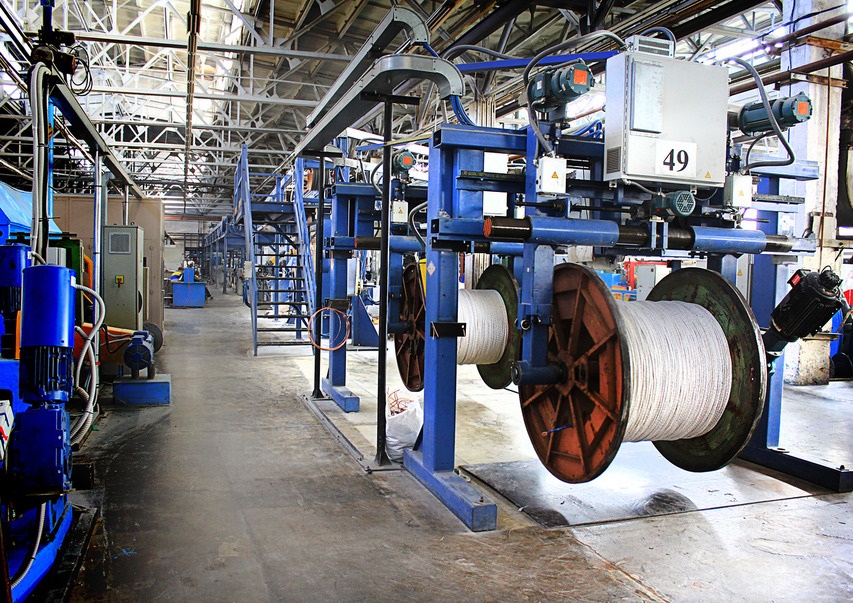 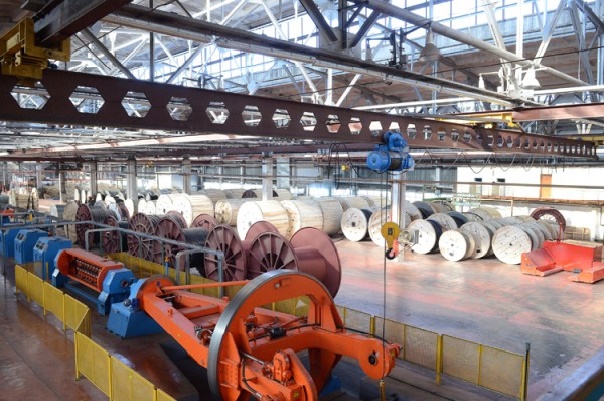 Основной продукцией является кабель с изоляцией из сшитого полиэтилена, самонесущий изолированный провод, кабель силовой
Верхнекамский муниципальный округ
Транспортная доступность
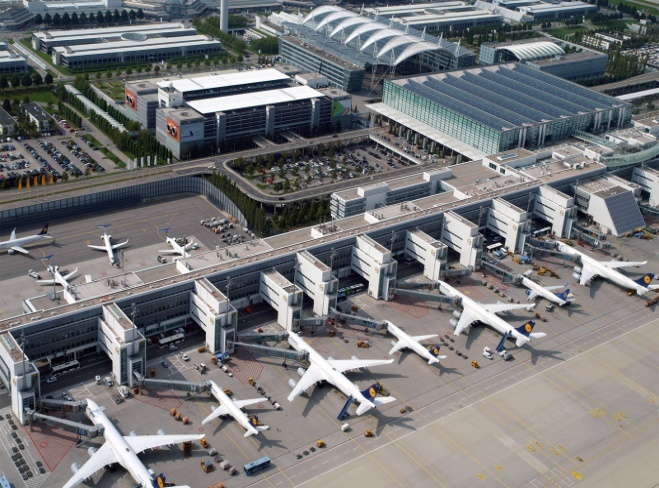 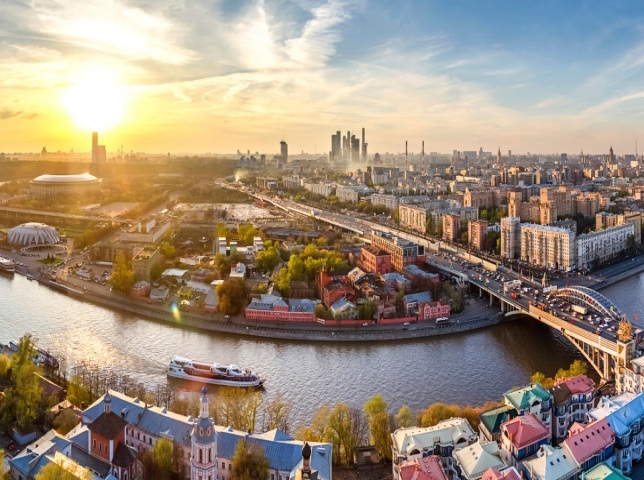 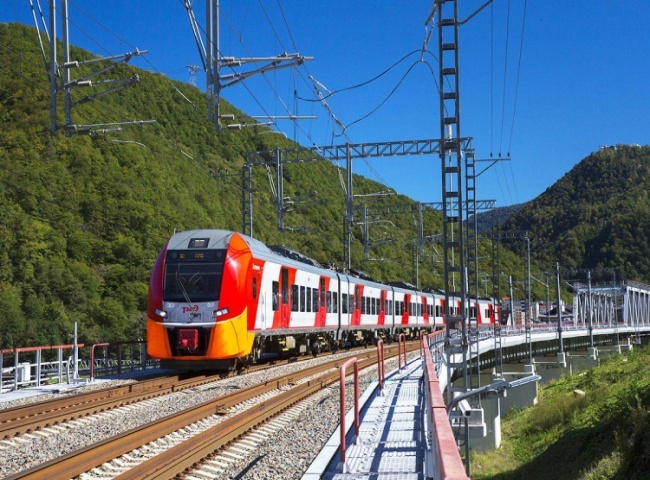 Железнодорожное 
сообщение - 
станция 
«Яр – Верхнекамская»
Кировского отделения
Горьковской 
железной дороги
Расстояние до крупных 
городов РФ:
г. Москва – 1133 км
г. Киров – 210 км
г. Пермь – 370 км
г. Сыктывкар – 594 км
г. Нижний Новгород – 797 км
г. Вологда – 1028 км
До аэропортов: 
 в г. Кирове – 230 км 
в г. Перми – 367 км 
в г. Казани – 608 км
Верхнекамский муниципальный округ
Инфраструктура
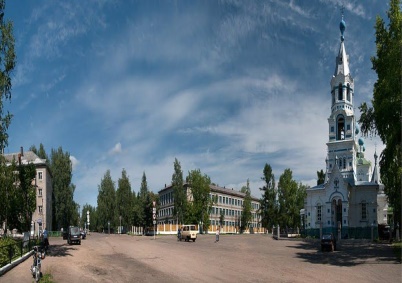 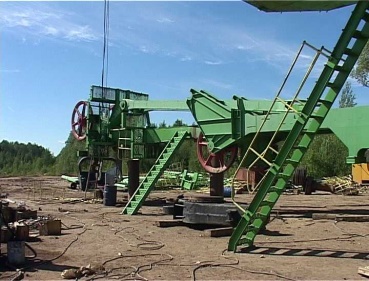 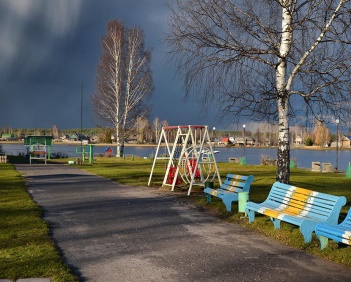 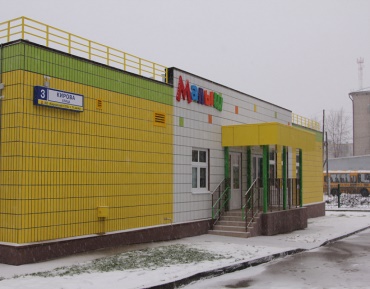 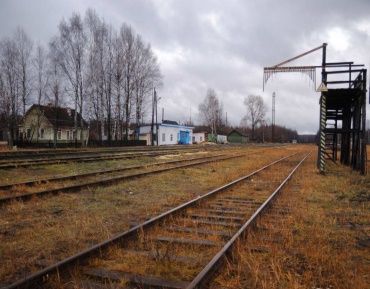 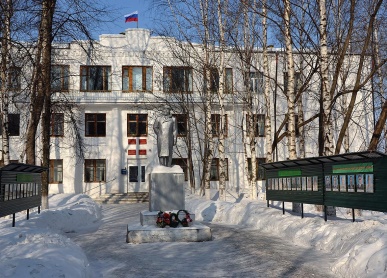 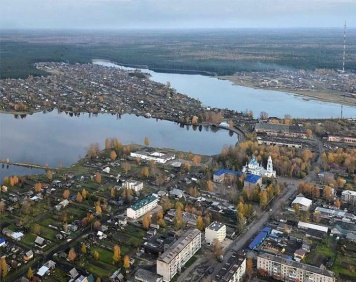 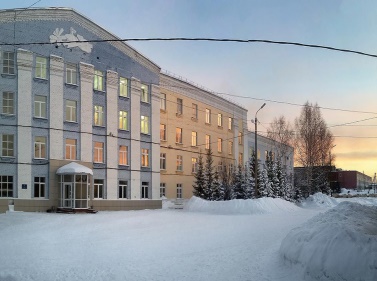 информационная
транспортная
туристическая
социальная
инженерная
детские сады
ж/д вокзал
почтовая связь
энергосети
школы
общегородские праздники
автовокзал
телефон
больницы
водоснабжение
библиотеки
автомобильный мост
сотовая связь
объекты спорта
событийные мероприятия
теплоснабжение
автомобильные дороги
учреждения культуры
интернет
доп. образование
железная дорога
водоотведение
СМИ
социальная поддержка
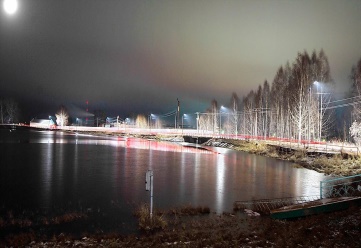 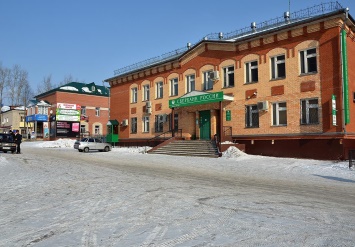 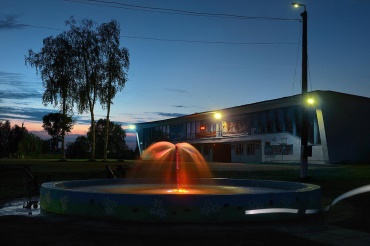 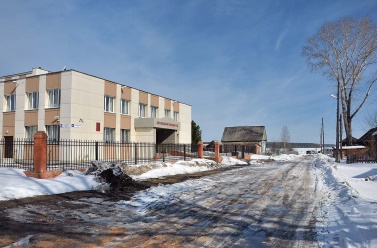 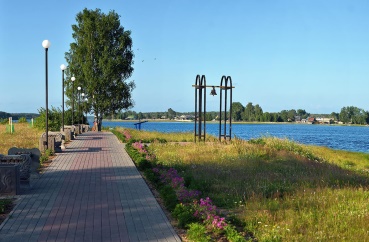 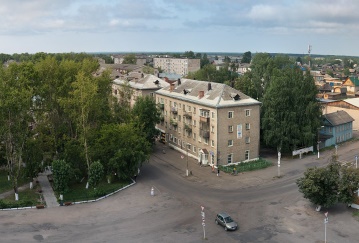 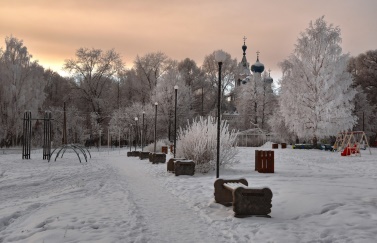 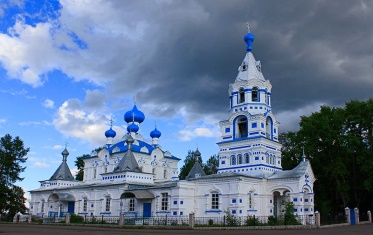 Верхнекамский муниципальный округ
Кадровый потенциал
9
Соотношение возрастных групп
10
дошкольных образовательных организаций
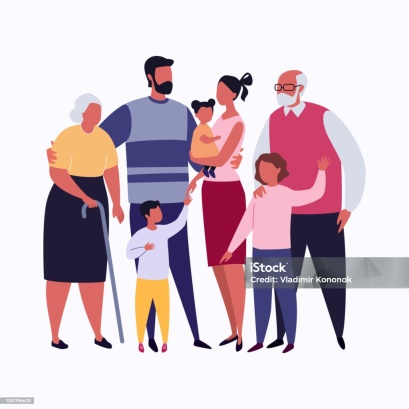 общеобразовательных организаций
2
учреждения дополнительного образования: ДДТ «Созвездие», спортивная школа «Север»
КОГПОАУ Вятский торгово-промышленный техникум
1
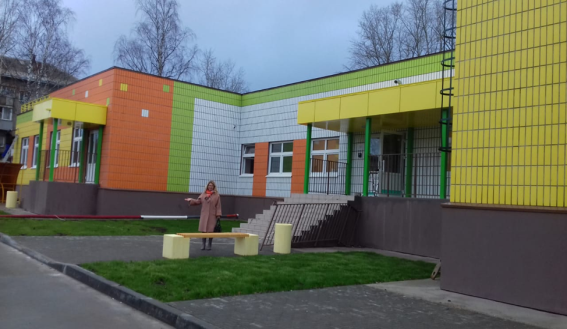 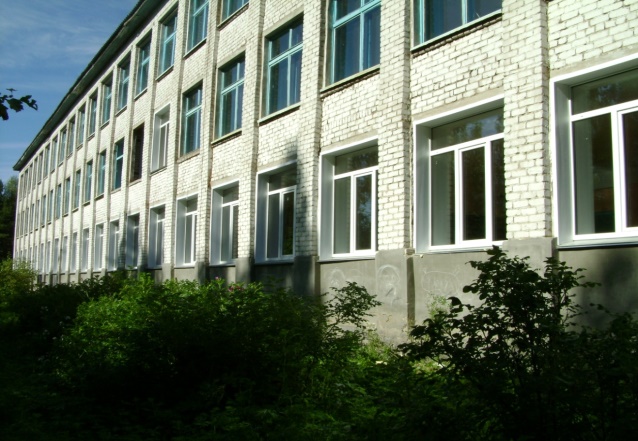 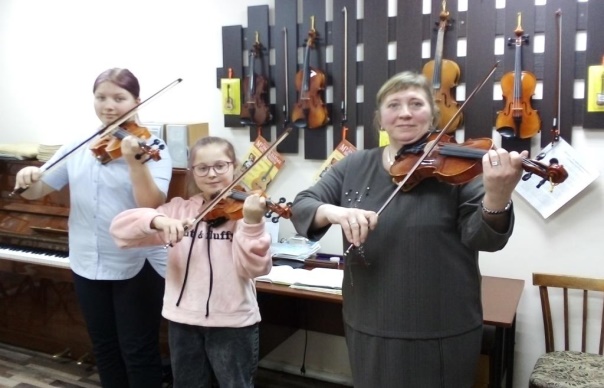 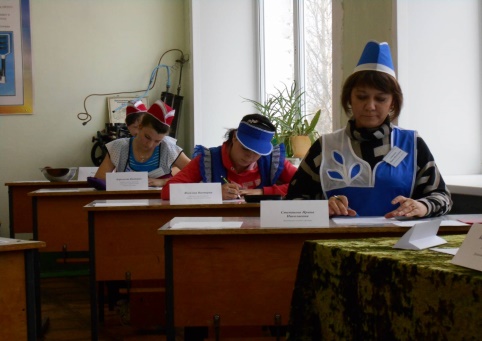 Верхнекамский муниципальный округ
Социальная инфраструктура
Учреждение здравоохранения - КОГБУЗ «Верхнекамская ЦРБ» (Центральная районная больница, филиалы: «Рудничная участковая больница», «Лойнская участковая больница», Светлополянская, Камская, Созимская амбулатории, амбулатория в п. Лесной)
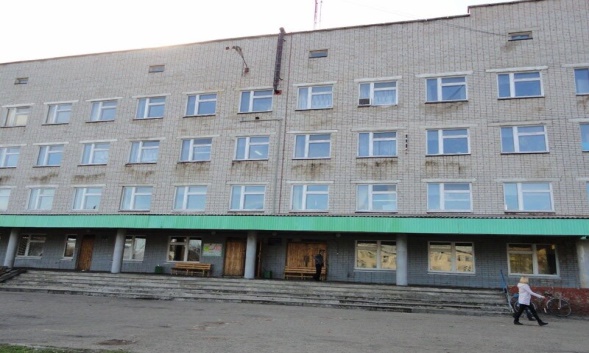 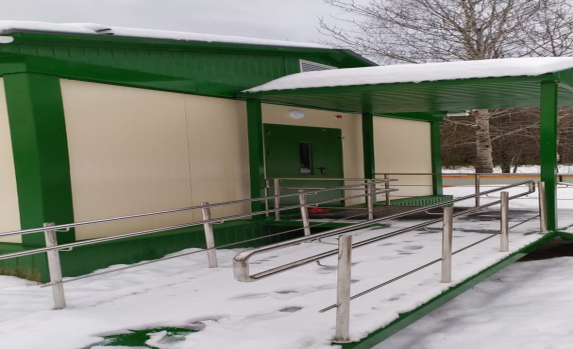 1
2
Спорт: МКУ ВСЦ «Акватория», СК «Богатырь»
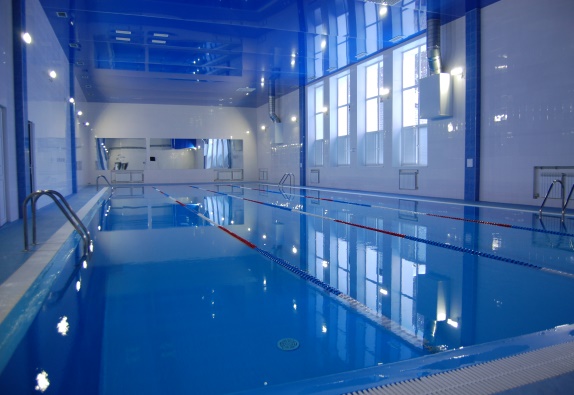 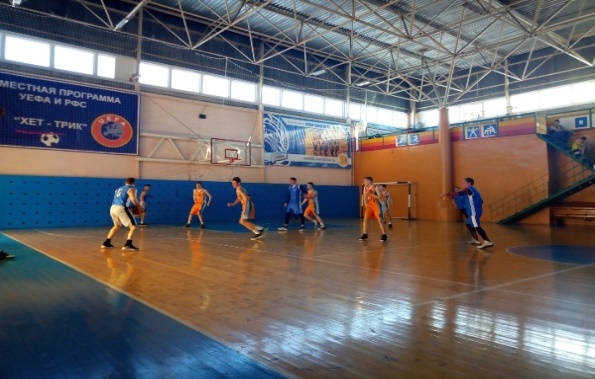 Культура и искусство: 13 культурно-досуговых учреждений, 16 библиотек, 2 музея, 2 детские школы искусств, 2 детские музыкальные школы
35
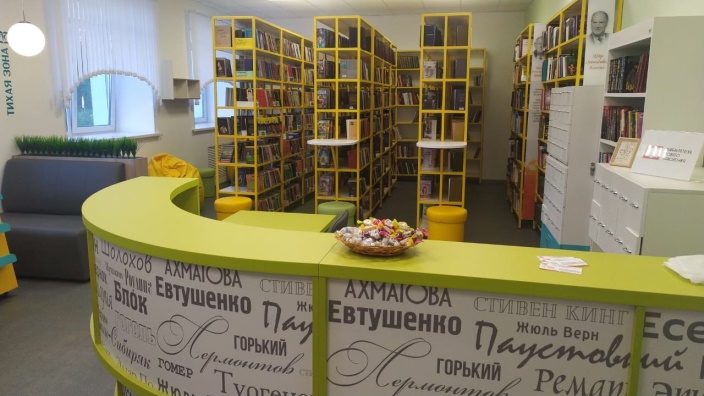 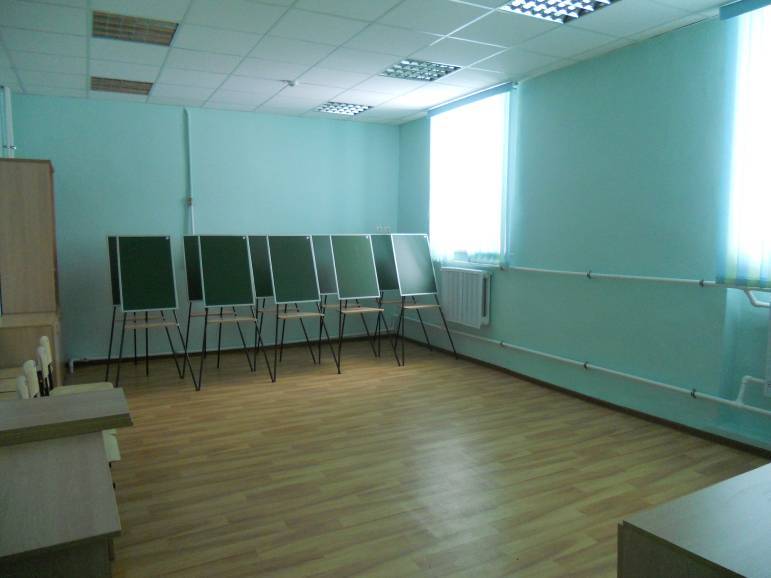 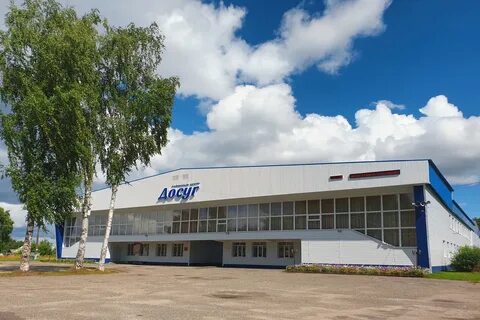 Туризм
Верхнекамский муниципальный округ
2
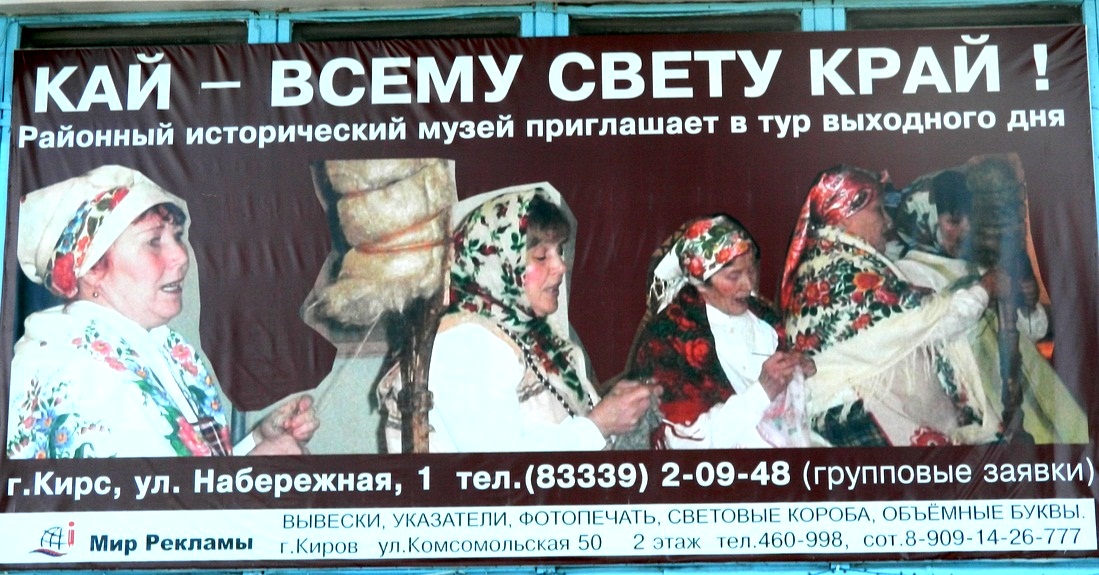 Тур выходного дня «Кай-всему свету край», организатор - Верхнекамский исторический музей, телефон (83339) 2-09-48, Дом-музей Ф.Э. Дзержинского (83339) 3-46-32
1
Эко-тур «Кай-душа края», организатор - МКУК «Верхнекамская централизованная клубная система», (83339) 2-14-75
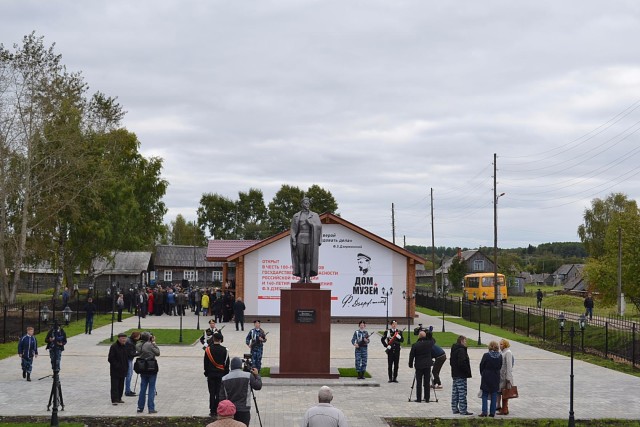 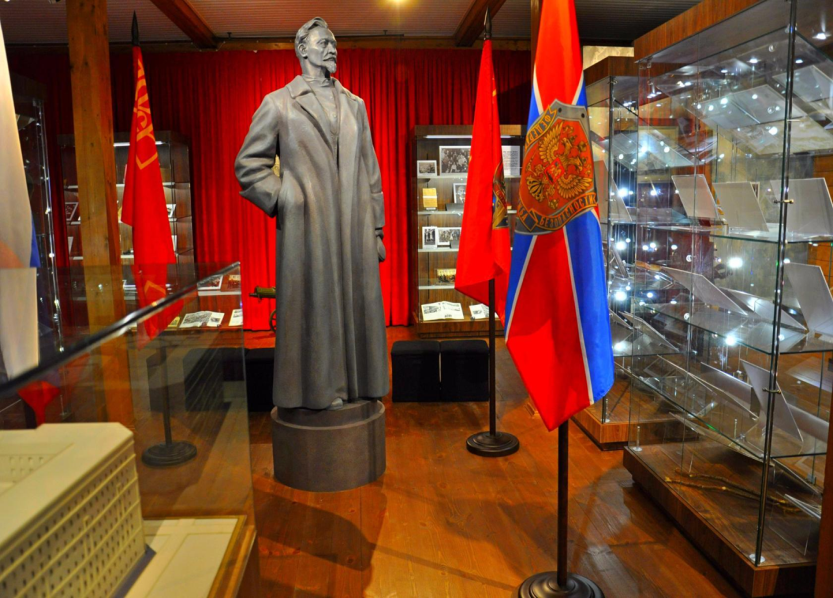 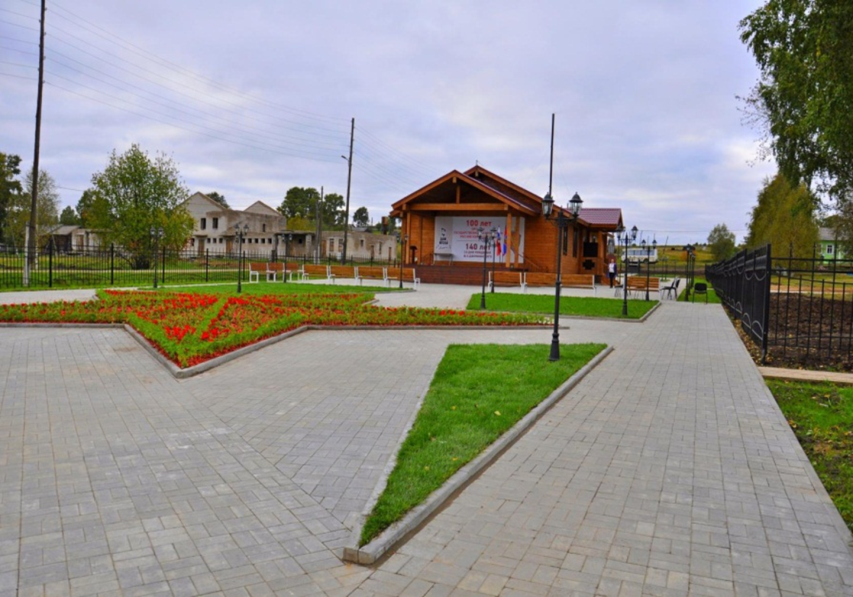 ОСНОВНЫЕ ОРГАНИЗАЦИИ
Верхнекамский муниципальный округ
12
Инвестиционный потенциал
Верхнекамский муниципальный округ
балансовые запасы –273 млн. тонн
балансовые запасы песка –134 млн. куб. м
запас древесины –1,5 млн. куб. м / год
объем запасов –25 млн. куб. м
Свободные инвестиционные площадки
Верхнекамский муниципальный округ
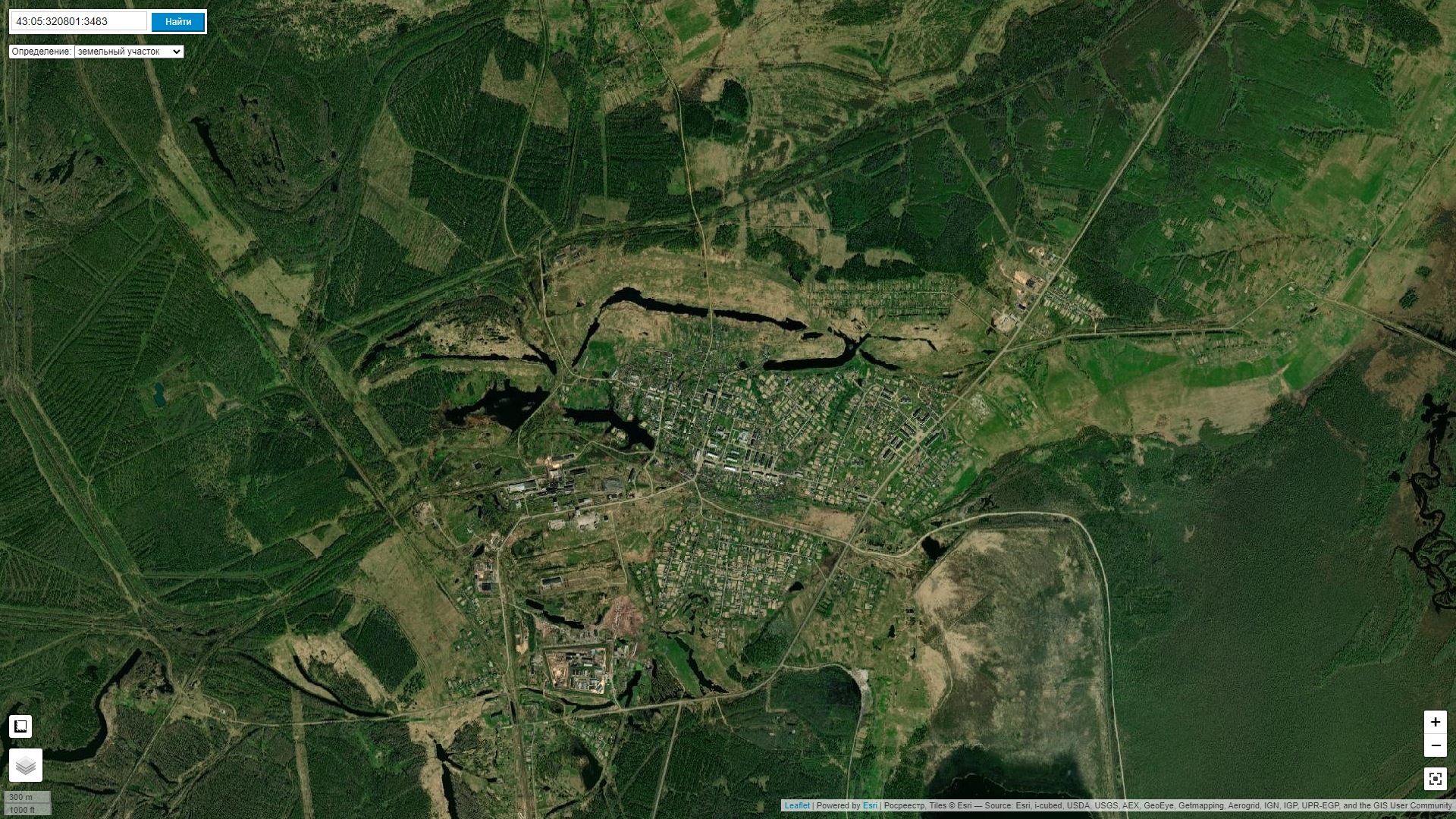 1
1
Greenfield
0
ИНВЕСТИЦИОННАЯ ПЛОЩАДКА
Brownfield'a
1
КОНТАКТНОЕ ЛИЦО
Майбурова Ксения Сергеевна
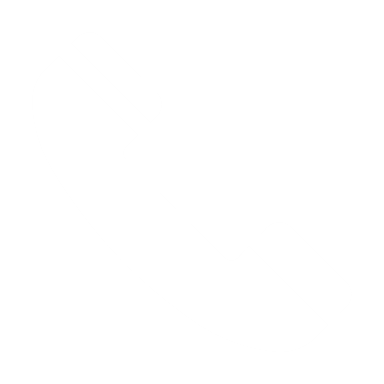 8(83339)2-33-98
imushavr@yandex.ru
Главный специалист Управления имуществом Верхнекамского муниципального округа
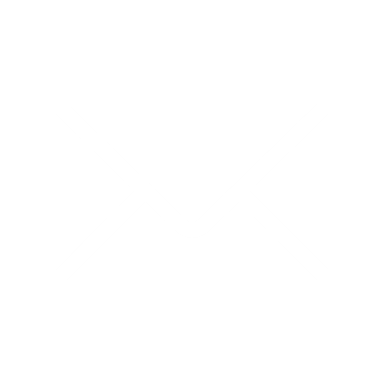 Предлагаемые инвестиционные площадки
Ознакомиться с подробной информацией о площадках, точках подключения,          ресурсных мощностях, транспортной и инженерной инфраструктуре можно                          на инвестиционной карте Кировской области: https://kirov-investkarta.ru/
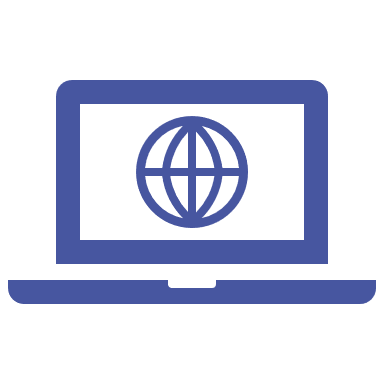 43:05:320801:3483
Меры поддержки (муниципальный уровень)
Верхнекамский муниципальный округ
Осуществляется первичная консультация, проводится совместный анализ проекта, определяются потребности в мерах финансовой и методической поддержки, производственных площадях
Допускается обращение как с готовым бизнес-планом, так и с бизнес-идеей
Формируется перечень институтов развития и мер поддержки в соответствии с параметрами инвестиционного проекта
Оказание консультационной, финансовой поддержки 
субъектам МСП
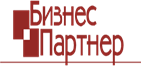 612820, Кировская область, Верхнекамский район, 
город Кирс, ул. Слободская, д.18
телефон: (83339) 2-09-83E-mail: kirsfond@yandex.ru  
Верхнекамский фонд поддержки малого и среднего предпринимательства «Бизнес-Партнер»
Верхнекамский муниципальный округ
Меры поддержки (региональный уровень)
Гранты субъектам МСП, занимающимся социально значимыми видами деятельности или субъектам МСП, созданным физическими лицами в возрасте до 25 лет включительно
Уполномоченный орган по заключению соглашений об осуществлении деятельности на ТОР
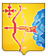 Министерство промышленности, предпринимательства и торговли Кировской области
prom@ako.kirov.ru
Льготное кредитование. Гарантийное кредитование
Информационно-консультационные услуги, направленные на содействие развитию субъектов МСП
Образовательные услуги 
Информационно-консультационные услуги, направленные на содействие развитию территориальных кластеров Кировской области
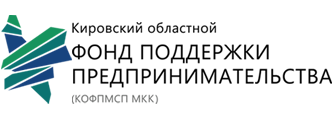 https://kfpp.ru
Антикризисные меры для бизнеса
Онлайн-сервисы для организации удалённой работы
«Горячие линии» для консультаций субъектов МСП
Цифровая платформа - представление услуг для предпринимателей в электронном виде
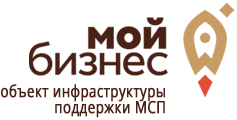 https:мойбизнес-43.рф
Предоставление информационно-консультационной поддержки инвесторам,
комплексное сопровождение инвесторов, оказание прочей консультационно-методической помощи в целях реализации инвестиционной деятельности
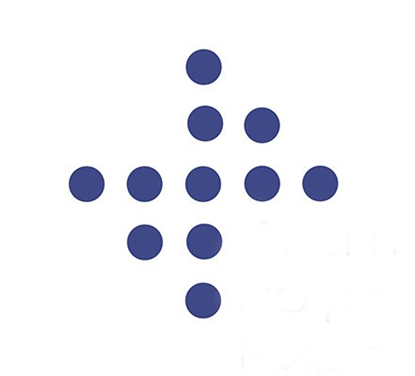 Агентство инвестиционного развития
Кировской области
https://vk.com/airko43
Информирование, консультирование, семинары, мастер-классы, патентные и маркетинговые исследования, подготовка и экспертиза экспортного контракта, поиск иностранного партнера, бизнес-миссии, международные выставки
АНО «Центр 
поддержки экспорта»
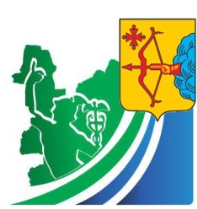 http://exportkirov.ru
Программа льготных займов, субсидии промпредприятиям на уплату процентов по кредитам,  финансовое обеспечение лизинговых проектов
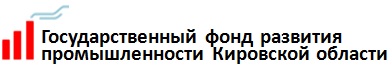 https://frp.kirovreg.ru/
Меры поддержки (федеральный уровень)
Верхнекамский муниципальный округ
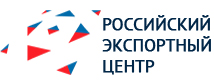 Финансирование расходов по экспортному контракту, компенсация части затрат на транспортировку продукции, финансирование текущих расходов по экспортным поставкам
https://www.exportcenter.ru
В моногородах: финансирование инвестиционных проектов (в форме займов от 5 до 250 млн. рублей – 0% годовых, от 250 до 1 000 млн. рублей – 5% годовых; в форме займа под проекты концессий, ГЧП, МЧП от 25 до 250 млн. рублей – 0% годовых, от 250 до 1 000 млн. рублей – 5% годовых), софинансирование расходов субъектов РФ на объекты инфраструктуры, в т.ч. социальной, необходимых для реализации новых инвестиционных проектов
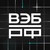 https://вэб.рф/
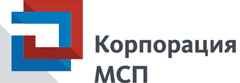 Финансовая, кредитная, лизинговая поддержка
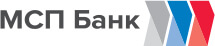 https://corpmsp.ru
Программа льготных займов, субсидии промпредприятиям на уплату процентов по кредитам,  финансовое обеспечение лизинговых проектов
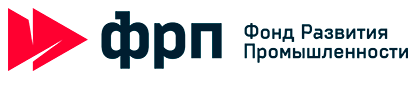 https://frprf.ru
Верхнекамский муниципальный округ
Контакты
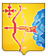 610019, Кировская область, г. Киров, ул. Карла Либкнехта, 69
телефон: 8 (8332) 27-27-23, prom@ako.kirov.ru
Министерство промышленности, предпринимательства и торговли Кировской области
https://prom.kirovreg.ru/
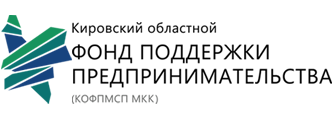 610020, Кировская область, г. Киров, Динамовский проезд, дом 4
телефон: 8 (8332) 410-410, mail@kfpp.ru

https://мойбизнес-43.рф/
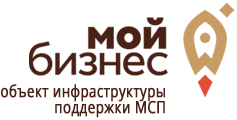 610020, Кировская область, г. Киров, Динамовский проезд, дом 4, 2 этаж
              телефон:  8 (8332) 410-410, mail@kfpp.ru
https://мойбизнес.рф/
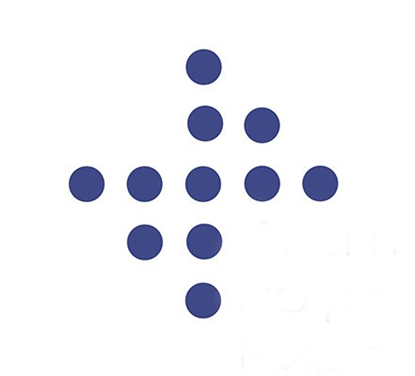 610020, Кировская область, г. Киров, Динамовский проезд, дом 4, 1 этаж
телефон: 8 (8332) 22-10-77, airko43@mail.ru
Агентство инвестиционного развития
Кировской области
https://kirov-invest.ru/,   https://vk.com/airko43
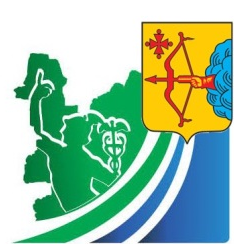 АНО «Центр 
поддержки экспорта»
610020, Кировская область, г. Киров, Динамовский проезд, 4, каб. 205
8 (8332) 21-24-30, vcpe@mail.ru
https://exportkirov.ru/
Верхнекамский муниципальный округ
Контакты
123610, Москва, Краснопресненская наб., д. 12, подъезд 9
телефон: 8-800-550-0188, +7 (495)937-4747
https://www.exportcenter.ru/contacts/

info@exportcenter.ru 
(только для официальных писем)
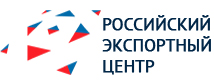 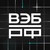 125009, Москва, ул. Воздвиженка, д. 10, 
телефон: +7 (495) 604-63-63, +7 (495) 721-92-91 (факс)
https://вэб.рф/


info@veb.ru
109074, г. Москва, Славянская площадь, д. 4, стр. 1
телефон: 8-800-100-11-00, info@corpmsp.ru, https://corpmsp.ru/contacts/

АО "Российский Банк поддержки малого и среднего предпринимательства"
115035, г. Москва, ул. Садовническая, д. 79
телефон: 8-800-100-11-00 , https://mspbank.ru/contacts/
https://vk.com/mspbank, https://t.me/msp_bank
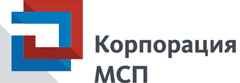 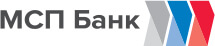 105062, Москва, Лялин переулок, д. 6, стр. 1, 
+7 495 120-24-16, 8 800 500-71-29
https://frprf.ru/kontakty/, frp@frprf.ru
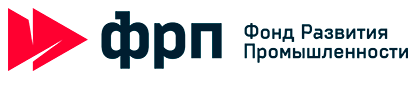 610020, Кировская область, г. Киров, Динамовский проезд, дом 4, оф. 301
телефон Консультационного центра ФРП Кировской области: 
телефон: 8 (8332) 78-28-38,  frpko_43@mail.ru, https://frp.kirovreg.ru/
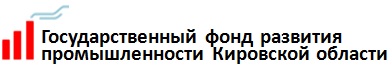 Контакты
Верхнекамский муниципальный округ
Команда Верхнекамского муниципального округа
612820, Кировская обл., г. Кирс, ул. Кирова, 16
Суворов Игорь Николаевич
Глава Верхнекамского муниципального округа
8(83339)2-30-25
vagk@mail.ru
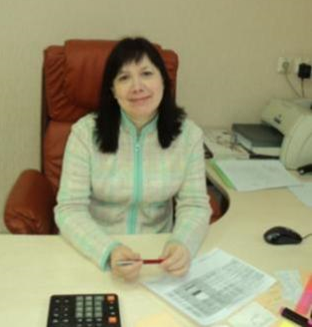 Логинова Светлана Июрьевна
Заместитель главы администрации муниципального округа по финансово-экономической политике
8(83339) 2-11-99 
fo05@depfin.kirov.ru
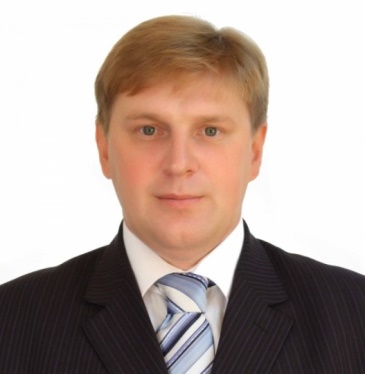 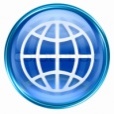 https://admverx.gosuslugi.ru
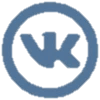 https://vk.com/verhnemadm
Леонтьев Виктор Степанович
Заместитель главы администрации муниципального округа по вопросам жизнеобеспечения
8(83339) 2-38-44 
st_bud@mail.ru
Аммосова Елизавета Юрьевна
Первый заместитель главы администрации муниципального округа
8(83339) 2-12-47 
gradverhmo@mail.ru
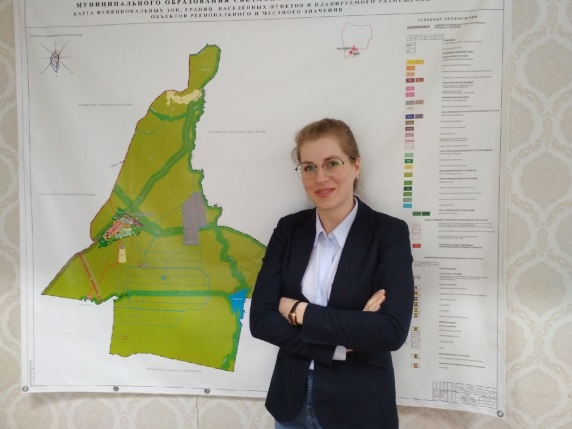 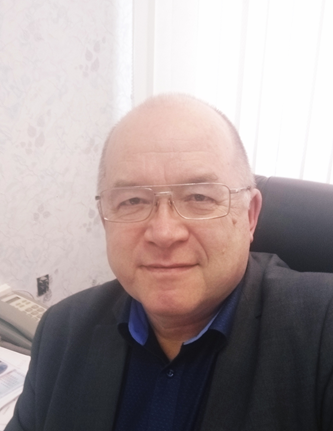 Инвестируйте в Верхнекамский муниципальный округ!
Инвестируйте в Кировскую область!